Module 3: From Continental to World Power
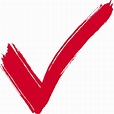 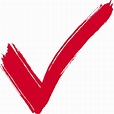 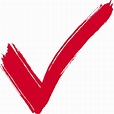 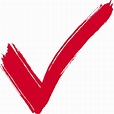 1
American History
Talk 20: Conquest of the West  (1860-1900)
Overview
The West 1860

West during the Civil War 1861-1865

Indian Wars 1860-1890

Wild West 1869-1880’s

End of the Frontier 1880-1890
The West 1860
The West 1860
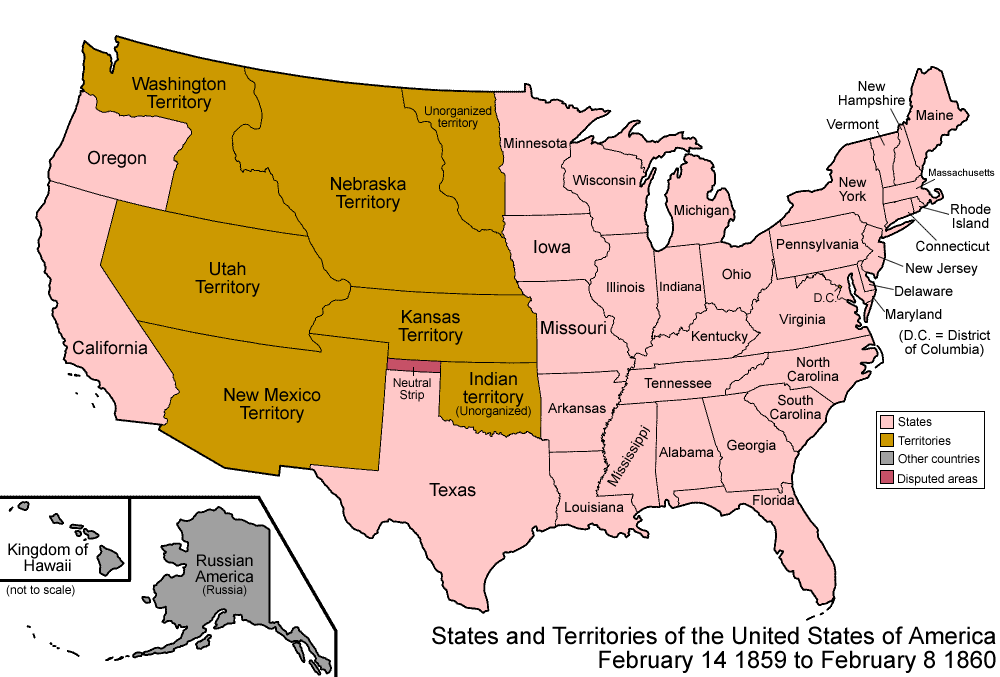 The “West 1860…Less than 1 million people, no city> 100,000
2% of US population of 31 million
Native American population approximately
400,000 (from 5 million prior to 1600)
Plus 35 million buffalo
The “West 1900”…7 million people,
US population increased by 129% to 71million
Population of West increased by 800%
Native American population reduced to 300,000
Only 2,500 buffalo!
Nebraska territory….flat, millions of buffalo
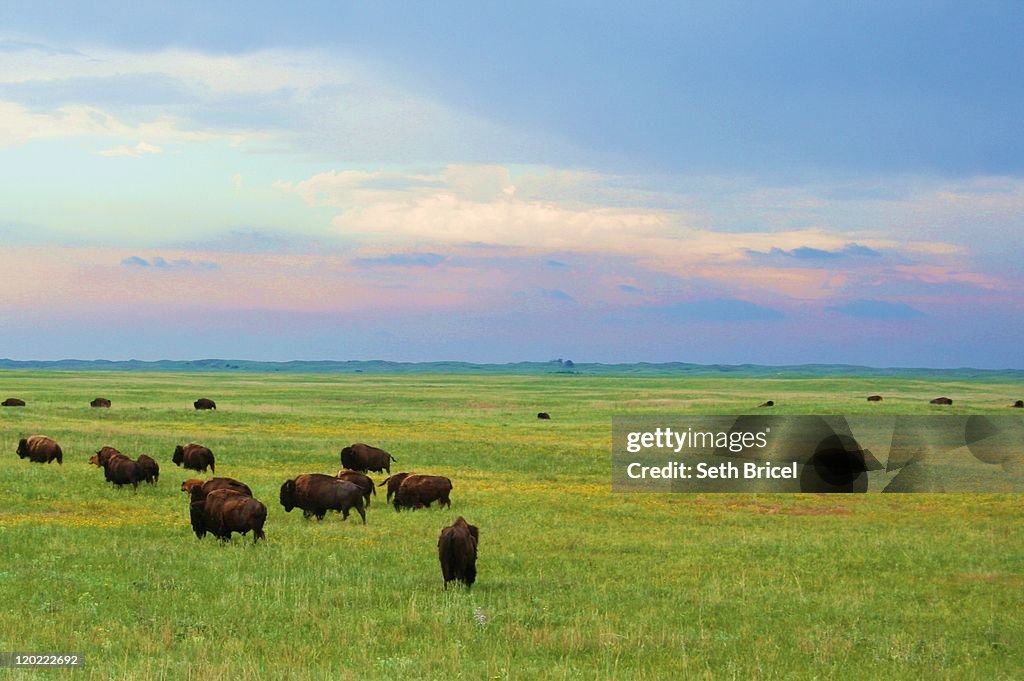 Idaho (Saw tooth mountains)
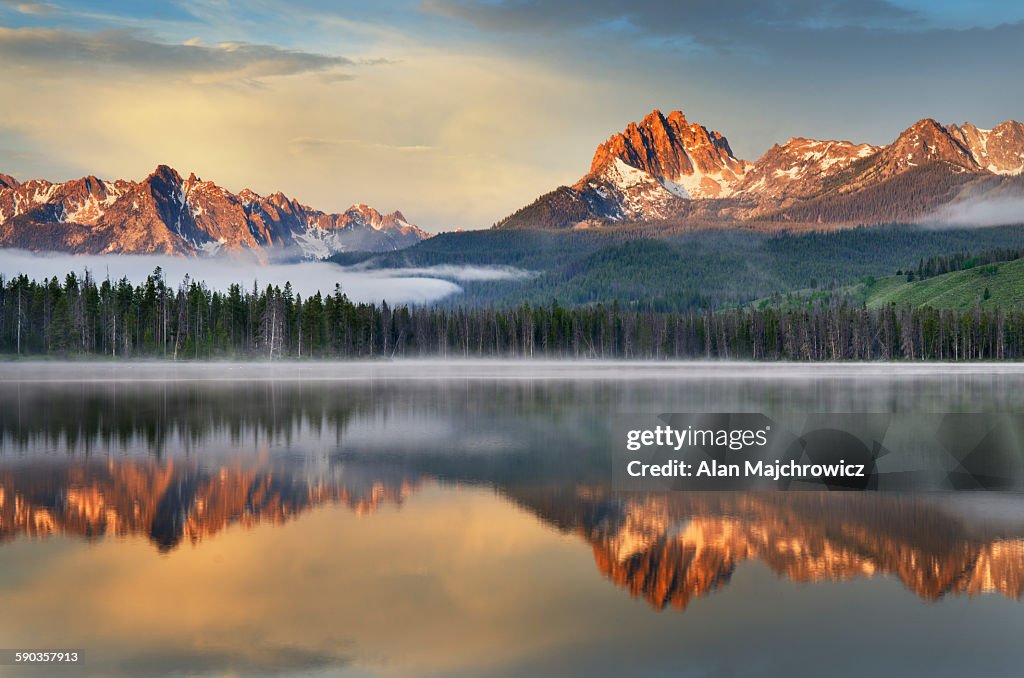 New Mexico
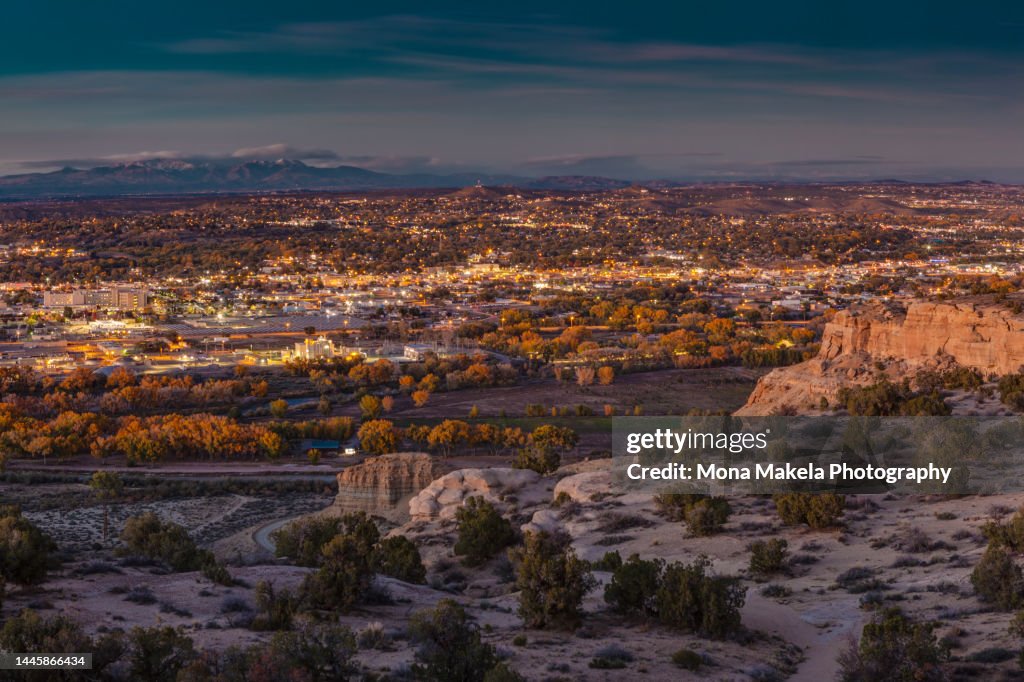 Wyoming
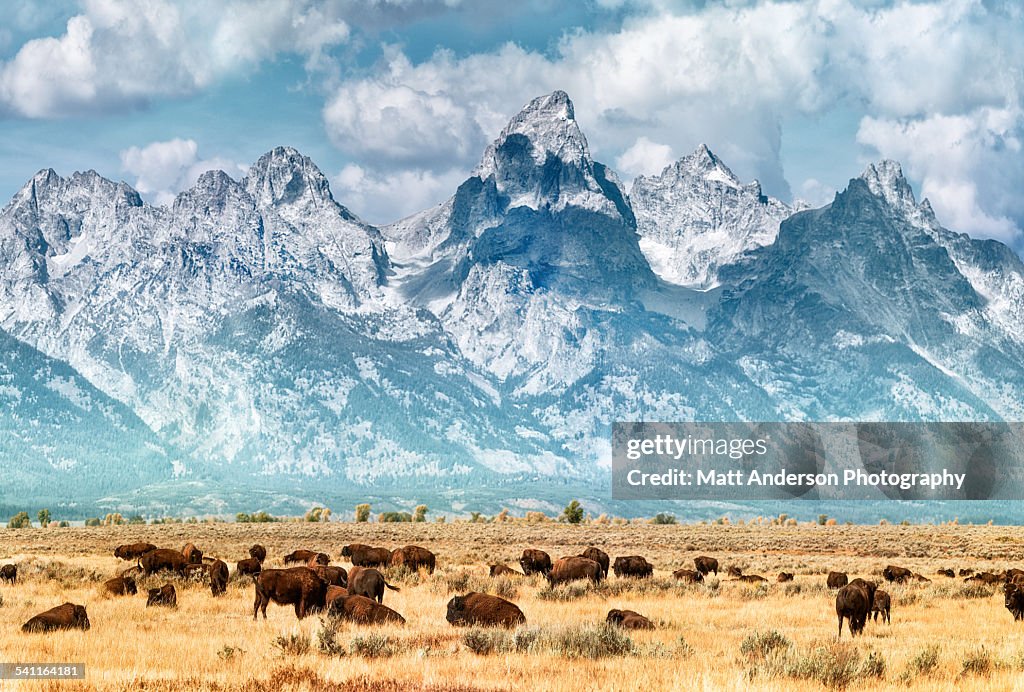 South Dakota
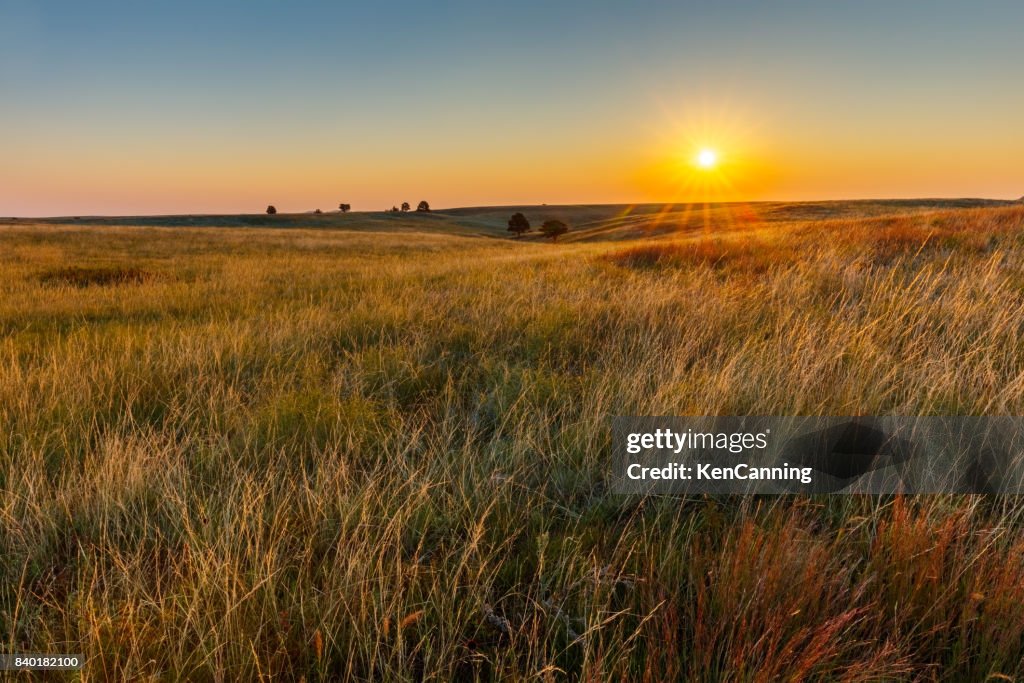 Arizona
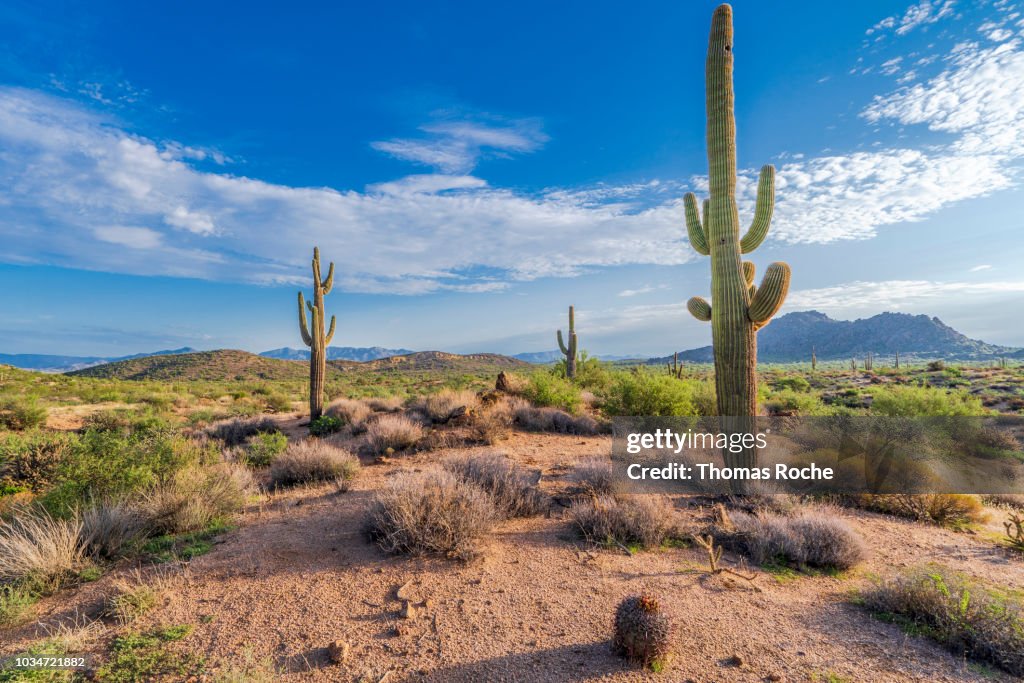 Utah
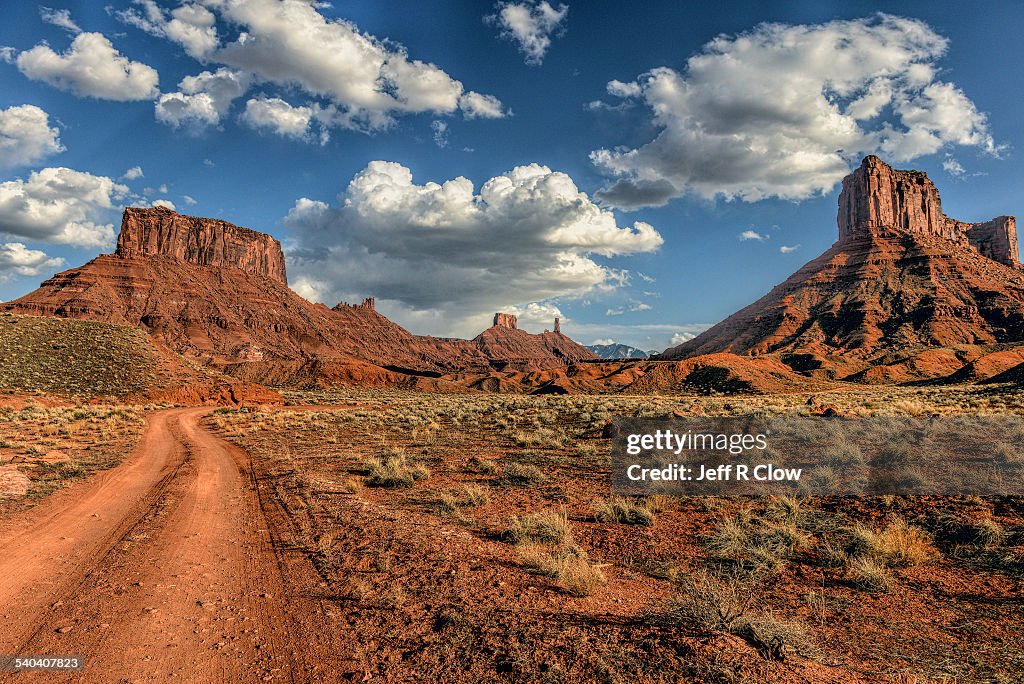 West during the Civil War
Civil War in the West
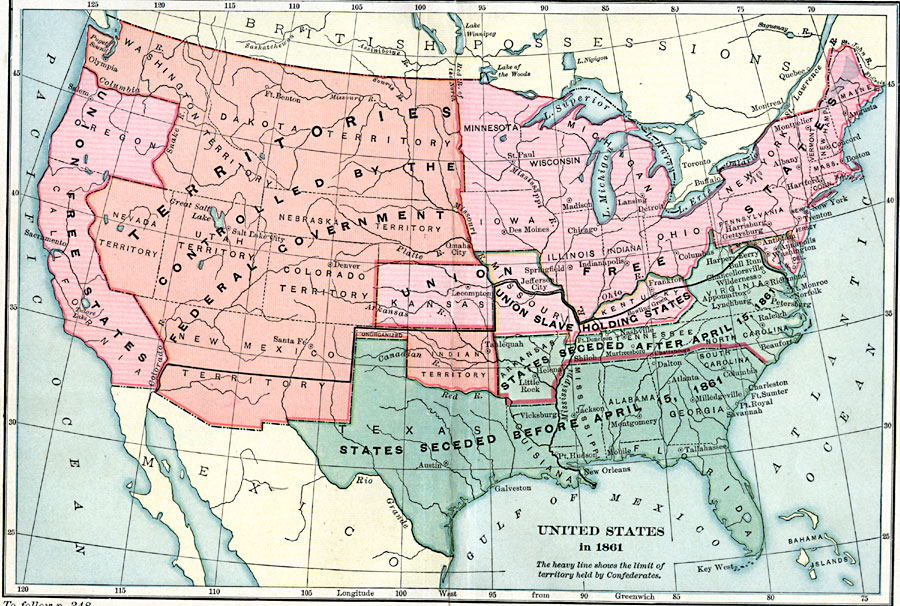 Southern invades
West…target ..support 
“secession” of Arizona and attack California 1862
Competing slave
And free government
Missouri & Kansas
….battles…degenerates in
4 year guerrilla war
Indian Territory
…mostly neutral
Southern “invasion” of New Mexico
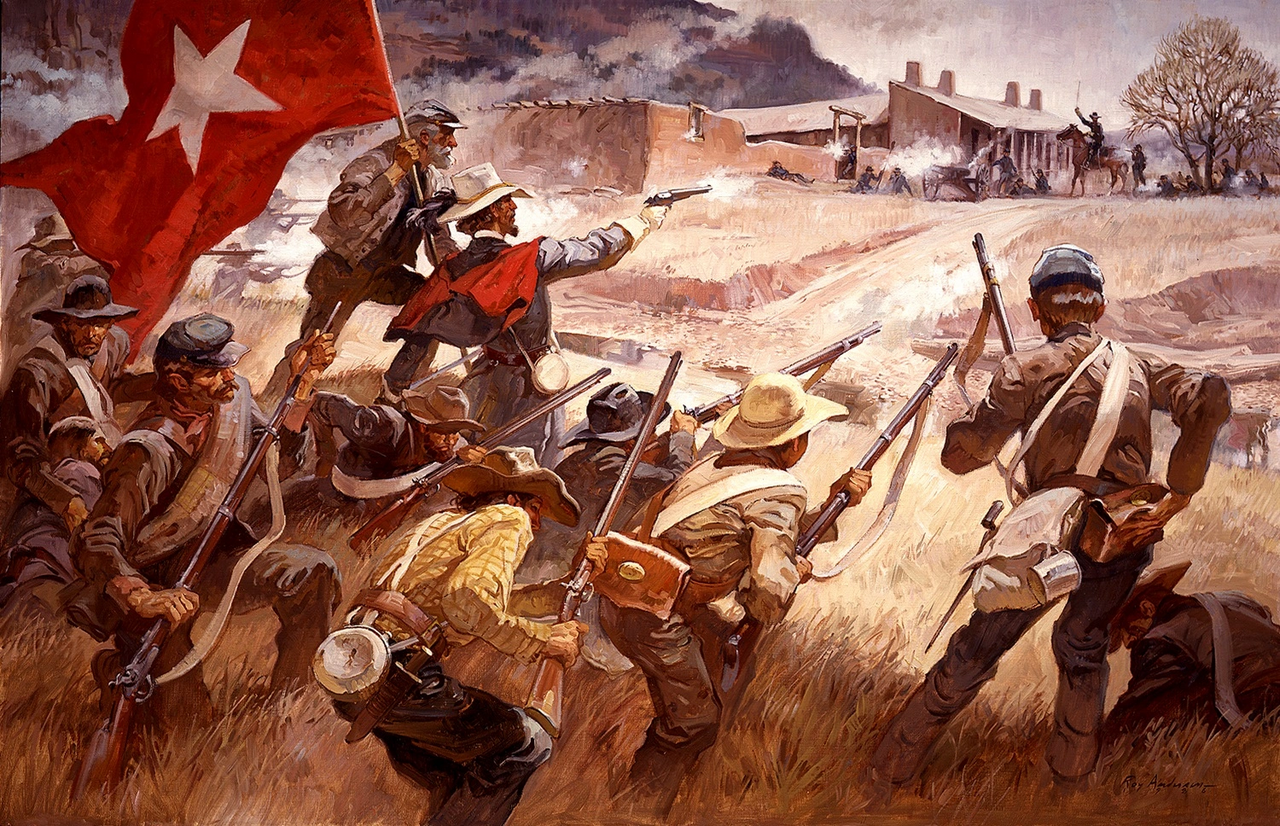 Power vacuum as US army moves East
 
Settlers in Southern New Mexico create separate government/ North most Mexican…hate Texas and support North

South sends army of 5,000 to support rebels and attack California

Northern army arrives, South blocked at battle of “Glorietta Pass” 1862 and abandons plans

Threat to California and emerging plan to build Trans Continental Railway secured
Guerrilla warfare Border states 1861-1965
Major battles 1861 -1862 , major armies
Move east….creating vacuum
Lawrence Kansas massacre 1862
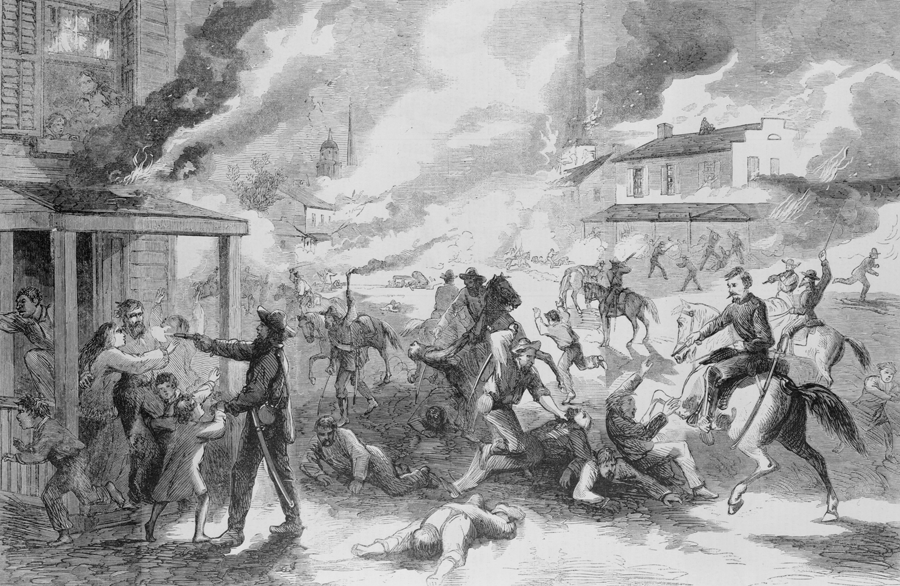 Guerrilla war rages 4 years, 
Pro slavery:  “Bushwhackers” Free Soil
Individual And mass killings, murder of prisoners
Burning towns….men only…25,000 killed
In Missouri …female slaves raped
Lawrence Kansas 1863…200 civilian 
Men killed….
Union army evicts “pro slavery” 
Settlers…20,000 forced to walk to Texas
Fighting continues till end of war..
Most “bushwhackers” dead
“Bloody Bill” Anderson (1840-1864)
Quiet reserved boy, respectable family …Father horse trader No slaves,,,steals horses for Southern army
Anderson 1864
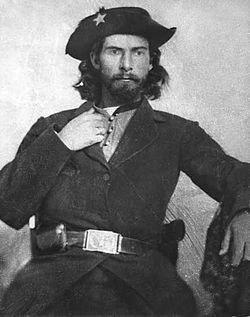 Mother killed by lightning 1860 Father shot dead resisting Arrest for assisting horse stealer. Anderson kills father’s killer
Sisters captured by northern troops, one  dies in (accidental) fire…Bill enraged….
Joins “Quantrill Raiders,
…….. Lawrence massacre
………holds up train, kills soldiers
…….. Murders union farmers, rapes
          black maids
……collect scalps and decorates horse
Killed 1864, 54 scalps on saddle
Training ground for Jessie & Frank James and other future
outlaws…..legacy of violence and glamour
American Indians and Civil War
Indigenous people split into three factions
Neutral….majority of tribes consider this a….”White man’s problem”
Slave owning Cherokees, other tribes seek revenge and support South
Some Indians supported North…seeking future security
Multiple small scale skirmishes…everyone fighting everyone

Regular Army abandons West/ Settlements slow down

Last chance for Indians to unite…5 years respite 
	….. No Tecumseh
Civil War legislation shapes future of West ..and doom of the Indians
 Homestead Act of 1862, Trans Continental Railway
Homestead Act 1862 : background
Jeffersonian ideal
America the Land of ‘yeoman farmers”
Manifest Destiny to exploit and make the West productive 

Land Grants prior to Civil War
Donation Land Grant 1850…400 acres Oregon territory white and mixed race (white/Indian) 
Republicans want West opened up to small farmers, not ‘plantation class’
Southern Democrats want land opened to “slave labour” and major land owners
The Result : Impasse

Southern Democrats leave Congress at start of Civil War

Transformational legislation meets no resistance
Largest transfer of property to private individuals in history
270 million acres of land opened for settlement

10% of United States land allocated to program 

1.6 million settlement creates 1862-1934

Open to citizens and immigrants regardless of race or religion

Excludes “anyone taking arms vs United States….ex Southern
    soldiers….former guerrillas
News broadcast across world
…..agents sent to Europe to encourage settlers
….on hold till war over…..a tidal wave building..
The Deal
Filing fee of $18
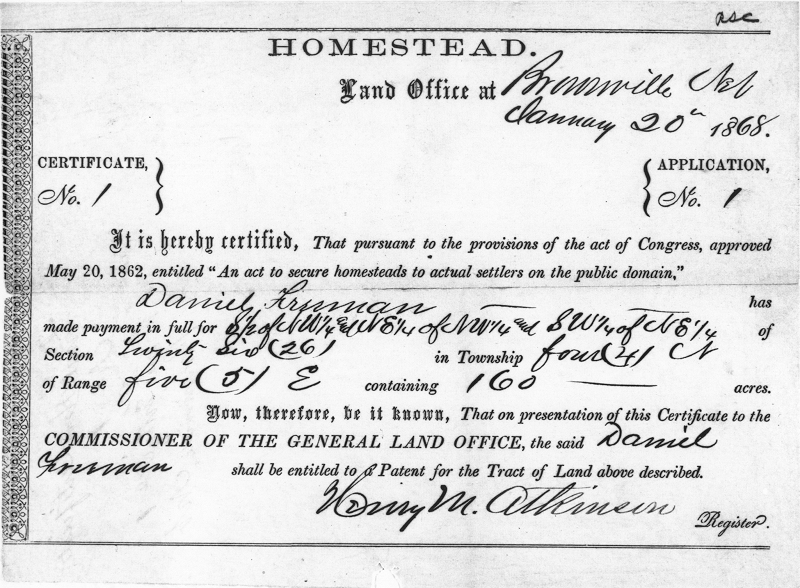 Individual/ family must pay
To get to land
Occupy and ‘improve’
Land over five years in
Exchange for full ownership
(Northern soldiers deduct years 
Of service)
Owner must build 12 X 14 
Dwelling..…did not specify 
measurement
…some ‘houses’ built in inches
…many abuses
…speculators & fraudsters,
Transcontinental Railroad: The Visionary
The idea:  Northwest Passage to Asia  to beat Europeans, 
…..debated  since 1807
Theodore Judah 1826-1863
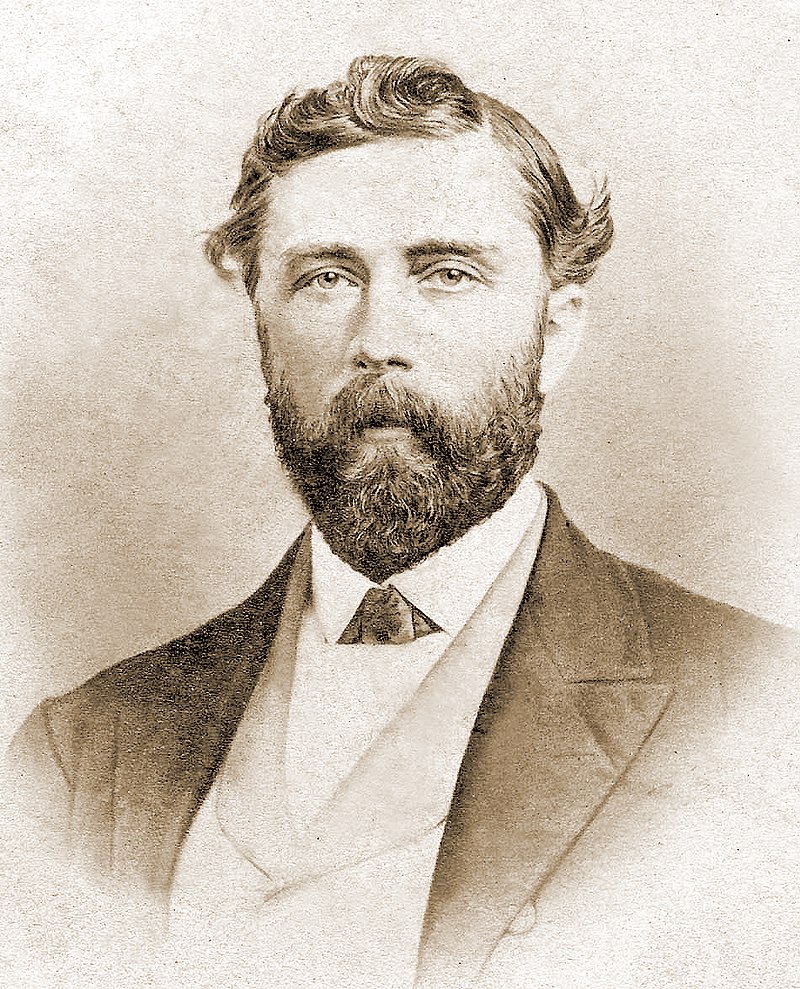 Impasse on route
….South vs North
…Civil war ends debate : Northern wins
Theodore…Civil Engineer
railroad obsessed…surveys area
Writes proposal
Gets attention from “Big Four”
Lobbies congress , business
Gets proposal approved
…dies of yellow fever returning from 
California to New York
The “The Big Four
Crocker
Huntington
Stanford
Hopkins
…”The Associates”
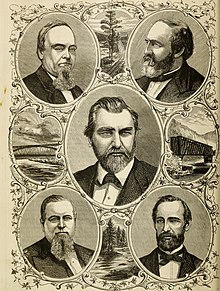 Heroic entrepreneurs
Or “greatest swindlers
Of the century”

..future leaders of 
California politics
& business
Pacific Railroad Act 1862
6 % Bonds to be raised as each mile of track complete
 $16,000 ($500,000) per mile flat, 
$32,000 ($1,100,000) ‘foothills”
$48,999 ($1,500,000) mountains

Railroad granted land 10 miles each side of track each of land either side of track (equal to Homestead Act) plus additional grants from states….total 180 million acres (more land than state of Texas)

Two companies given monopoly
Union Pacific …Big Four
Northern Pacific….Banks and individual investors each limited to 10% (Mormons) 
1,700 miles of track, $50 million bonds $1.2B 2024
The railway:   meeting point dependent on progress
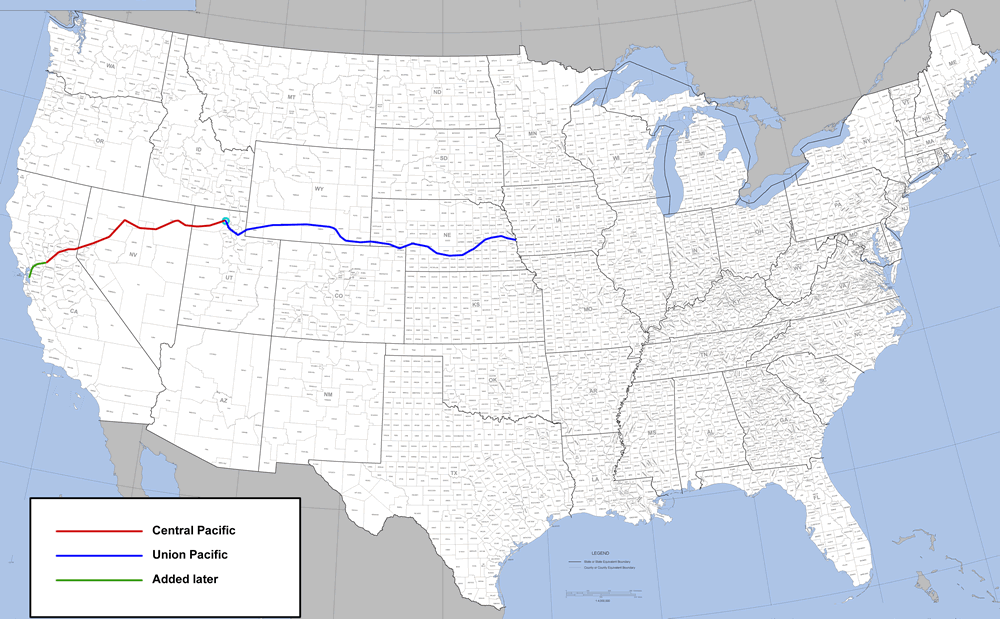 Northern Pacific
Union Pacific
Building the Railroad
Northern Pacific East to West
5,000 Irish labourers, mostly ex soldiers paid up to$50 month and supplied food…frequent strikes, discrimination
Flat, slow rising land.. 4 tunnels
Sporadic Indian attacks and killings/ US army accompany

Union Pacific West to East
Unable to source local white labour
15,000 Chinese (many ex gold miners) , 1,000+deaths
Mountains/ 15 tunnels 500 bags of black powder explosives per day
Paid $26 dollars pay a month, work 6 days a week, bring own food
Strike in 1867……pay increased to $30 month/ no free food
The challenge
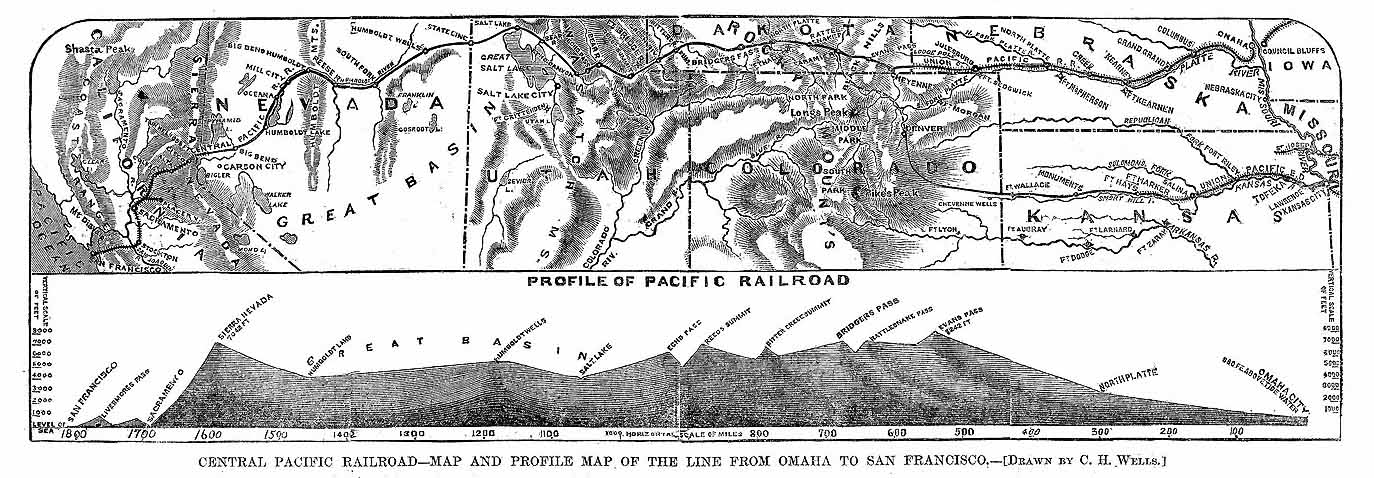 Northern Pacific
Union Pacific
Wooden bridges Northern Pacific
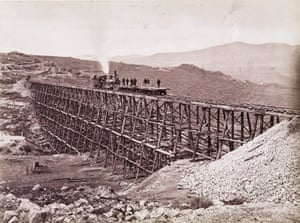 Northern Pacific….working westward
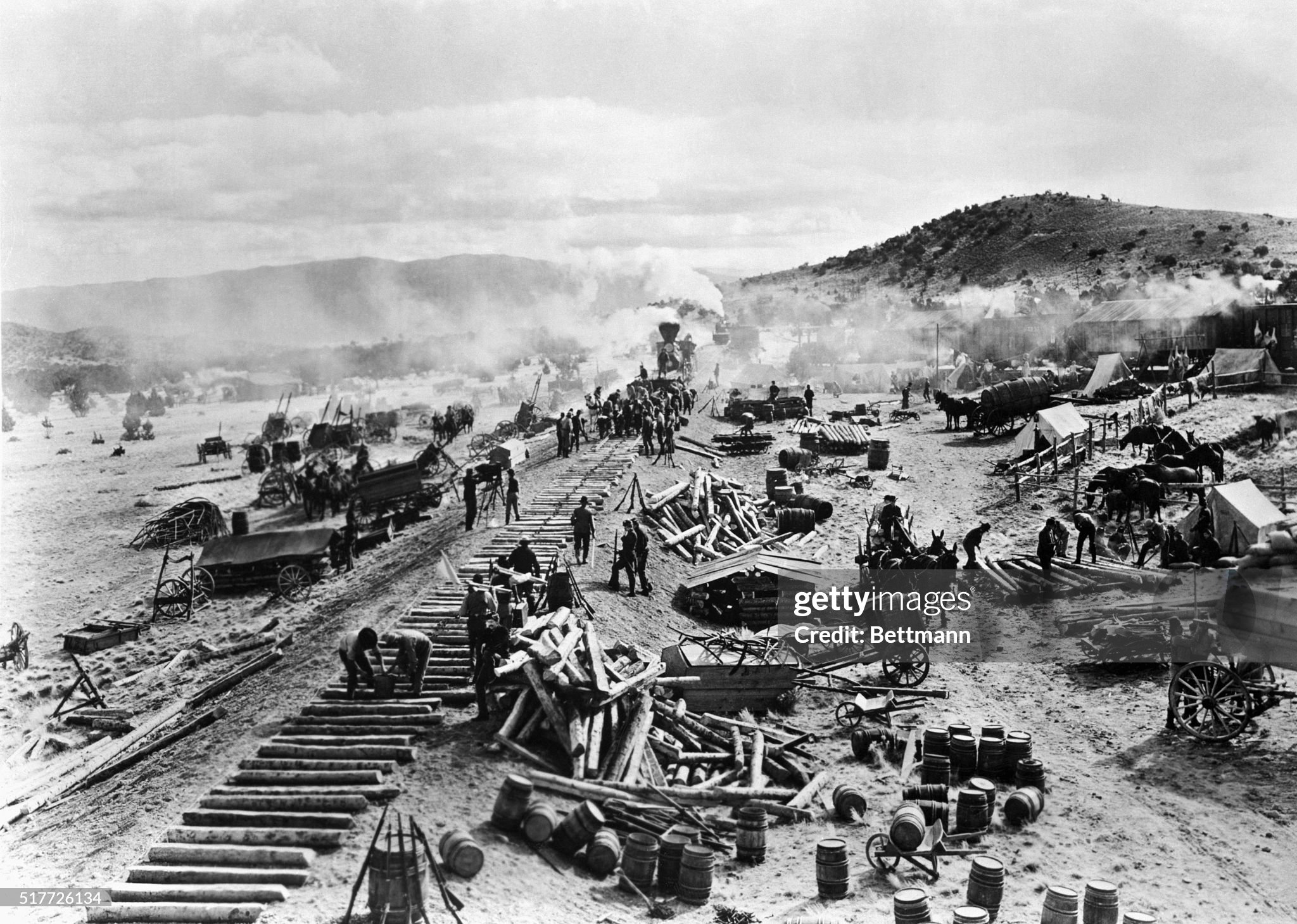 Union Pacific….heading east,
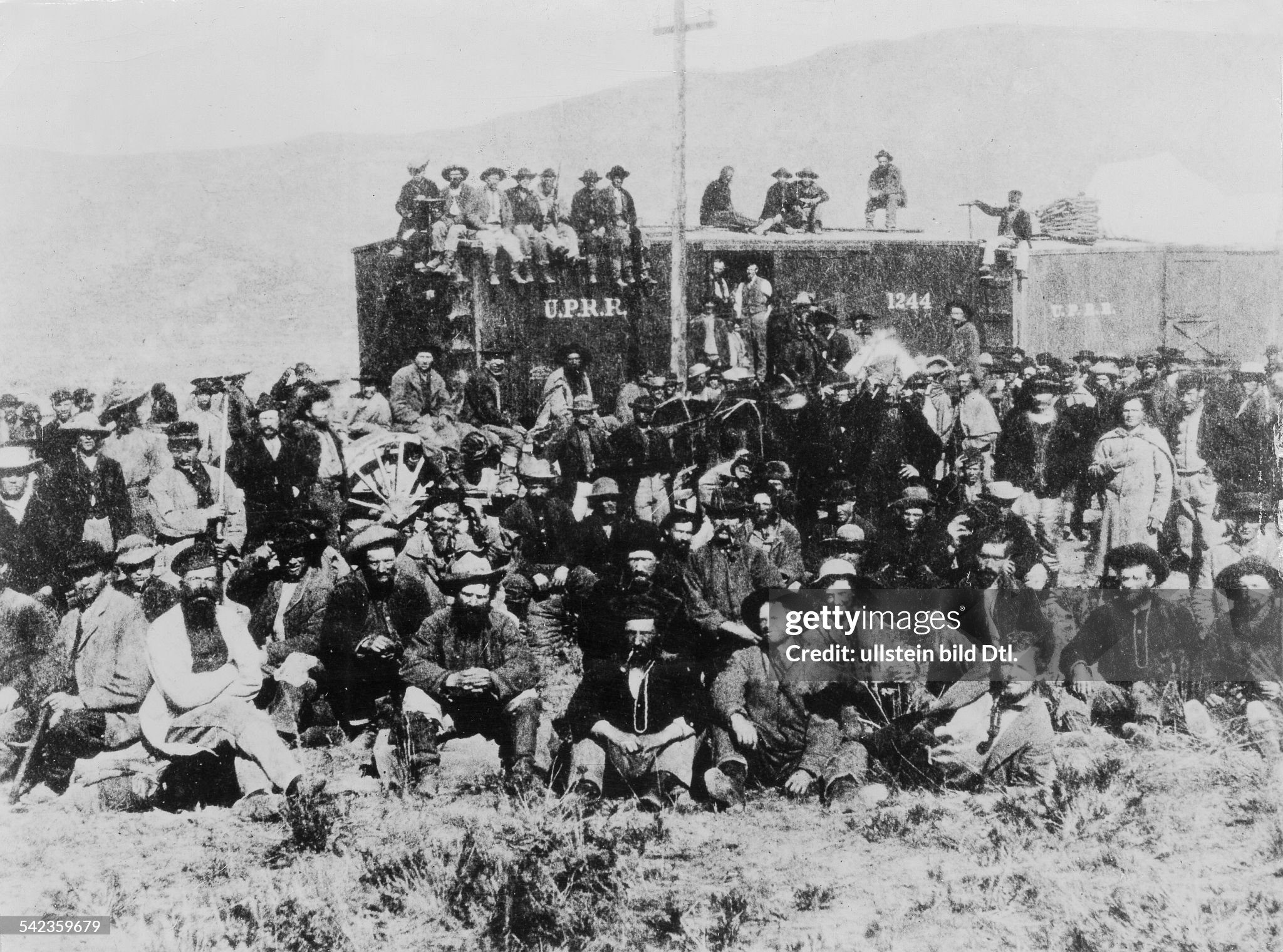 Union Pacific: Chinese labourers thru Sierra Nevada mountains
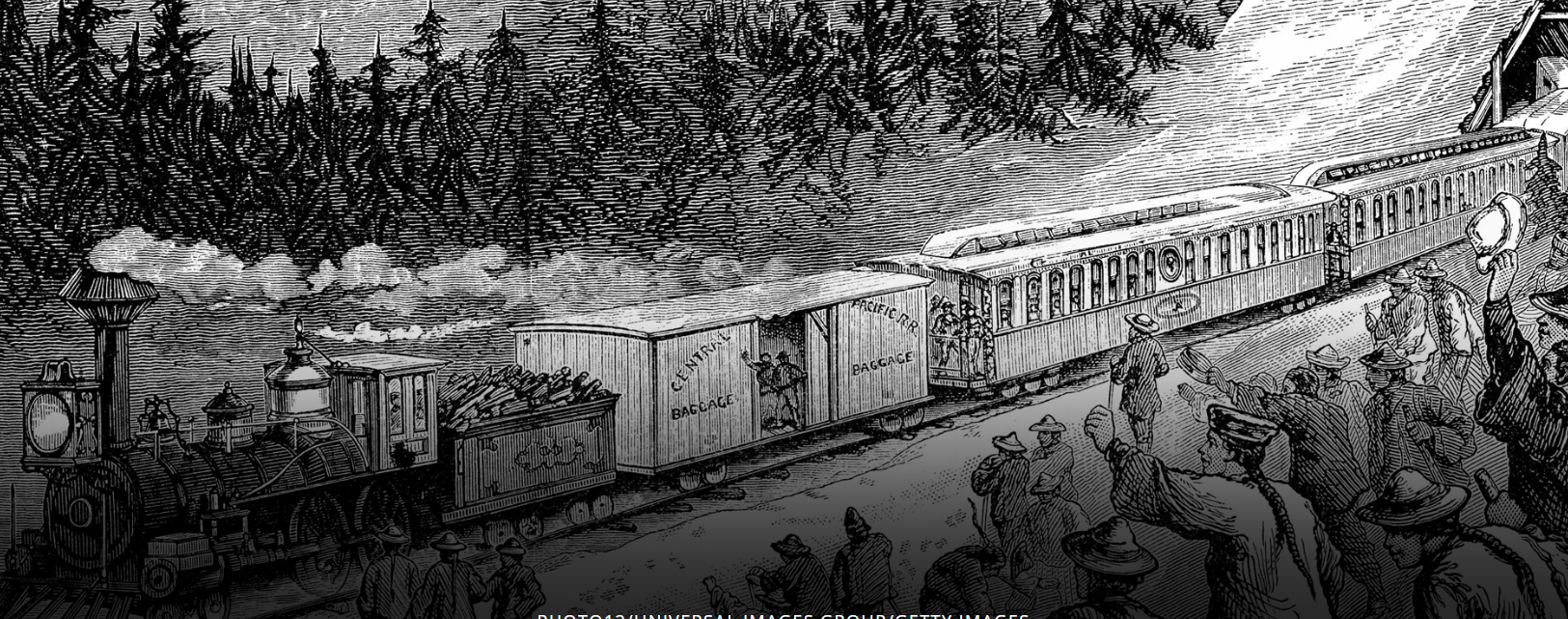 Two Lines meet at Promontory Point July 9 1868
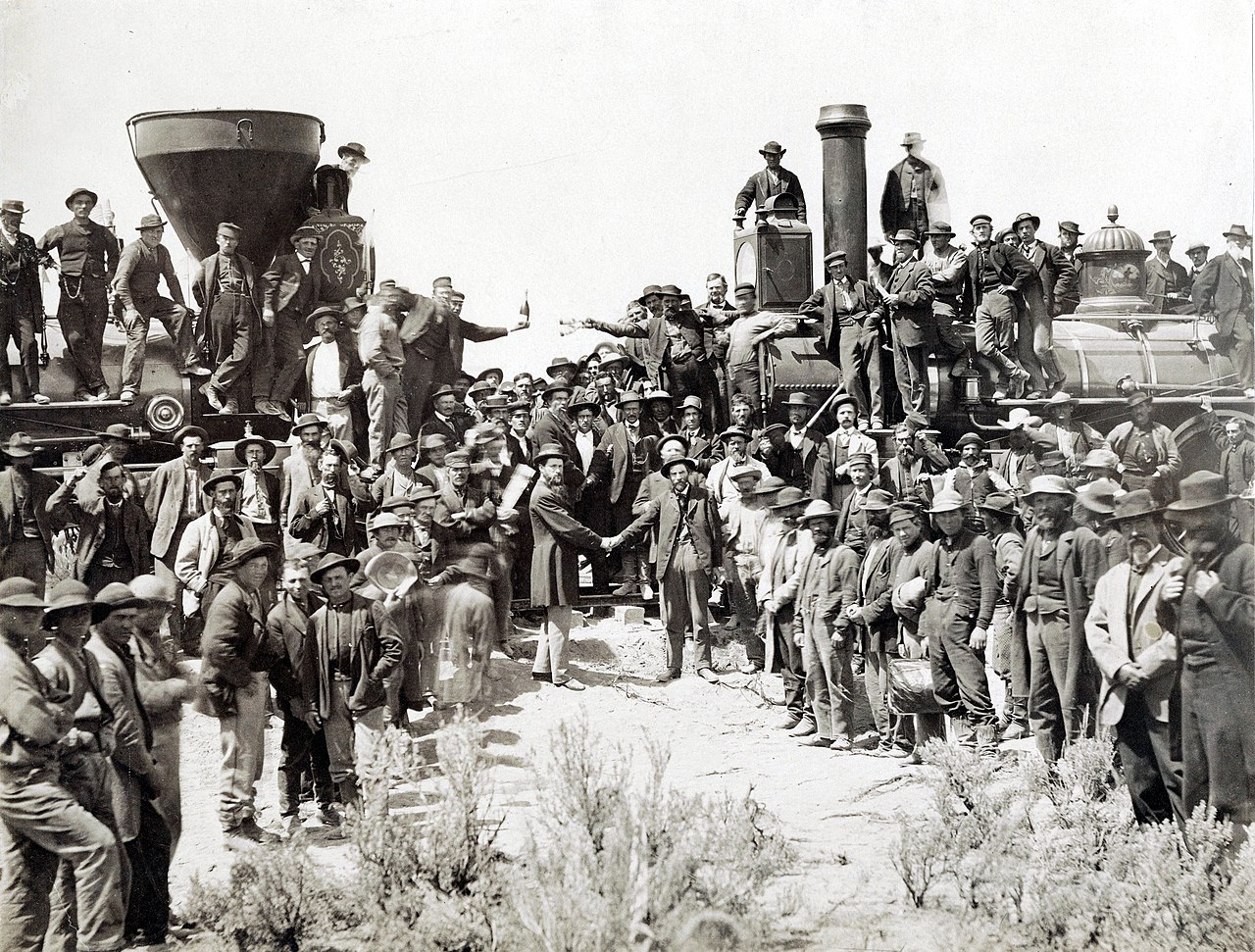 Union Pacific: Summit Pass 7,000 ft., 500 metres long
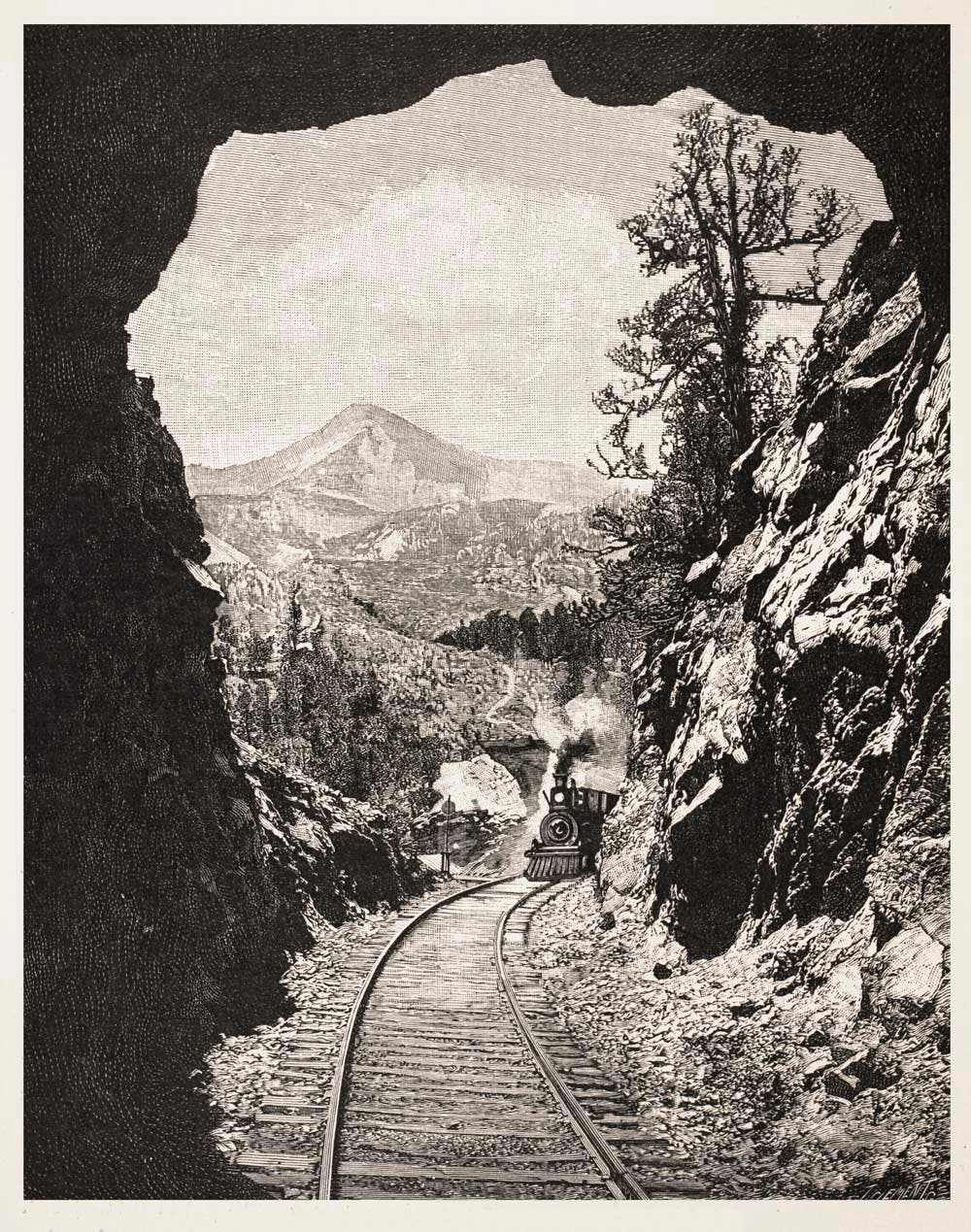 Chinese workers Union Pacific
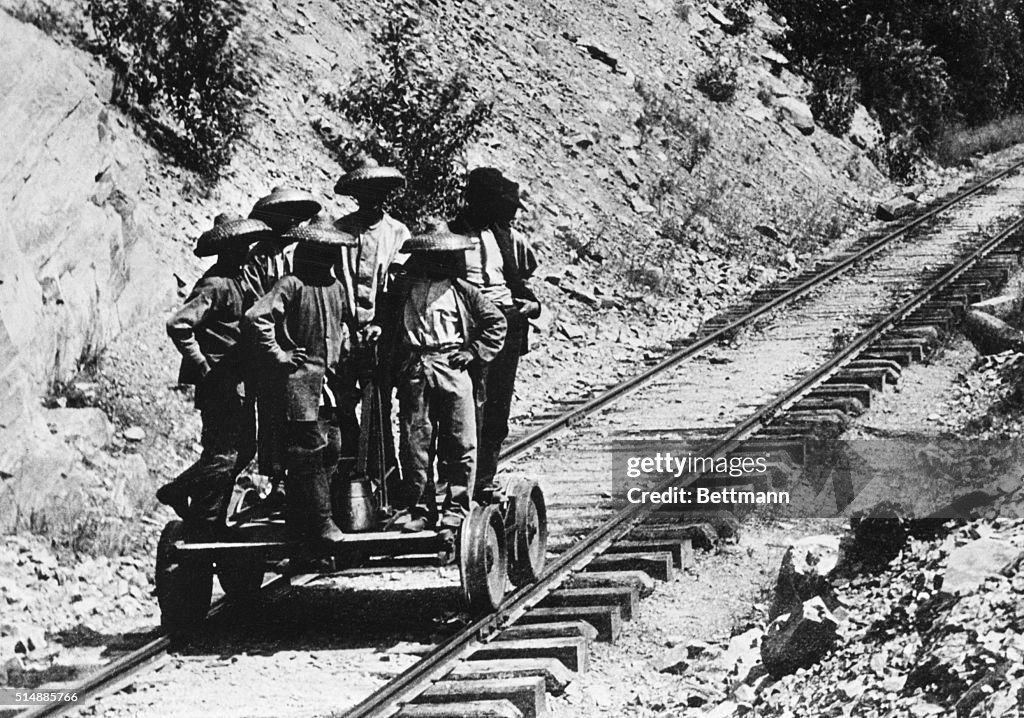 Impact Transcontinental Railroads
Journey time from East to West Coast reduced 3-4 months – 1 week

Price drops $1,100 to $150

Integrates east and west coast markets: minerals, food stocks 

Settlements expand…safe, fast, cheap

Indian lands vulnerable everywhere and ready to be taken
Indian wars 1860-1890
Plains Indians
Multiple “nations” subdivided into “tribes” and bands
Sioux “Nation”: subdivided into tribes and bands Dakota, Lakota, Olaga and more  
Nomadic settlements: bands of 3,000, 5,000 ….total population 200,000 by 1860,
No common language, informal shifting governance

Culture of warfare
constantly at war with each other, informal chief democratic
Males/ hunt ….women cook, look after children
Ritual use of torture on male victims, absorbing females and children into tribe

Sustained by 70 million buffalo

Horse culture enabled expansion since mid 1700’s

Many tribes recent settlers, forced from Mid West by white settlers
Plains Indian camp
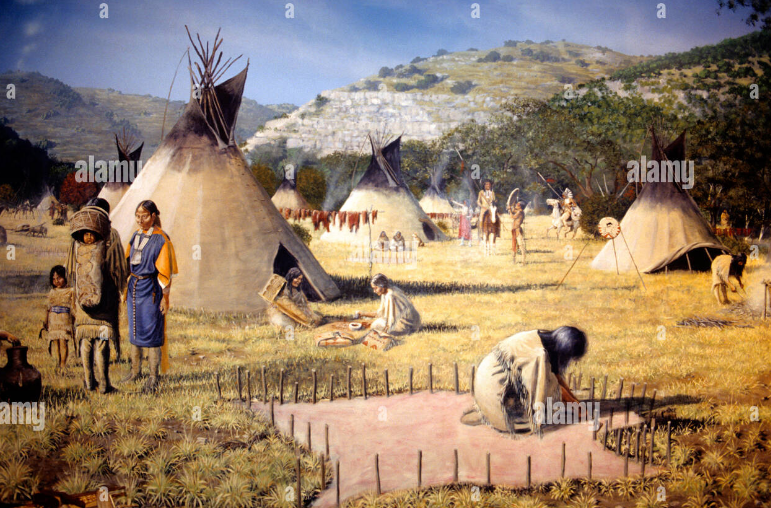 Buffalo hunting….central to existence for food, clothing, shelter
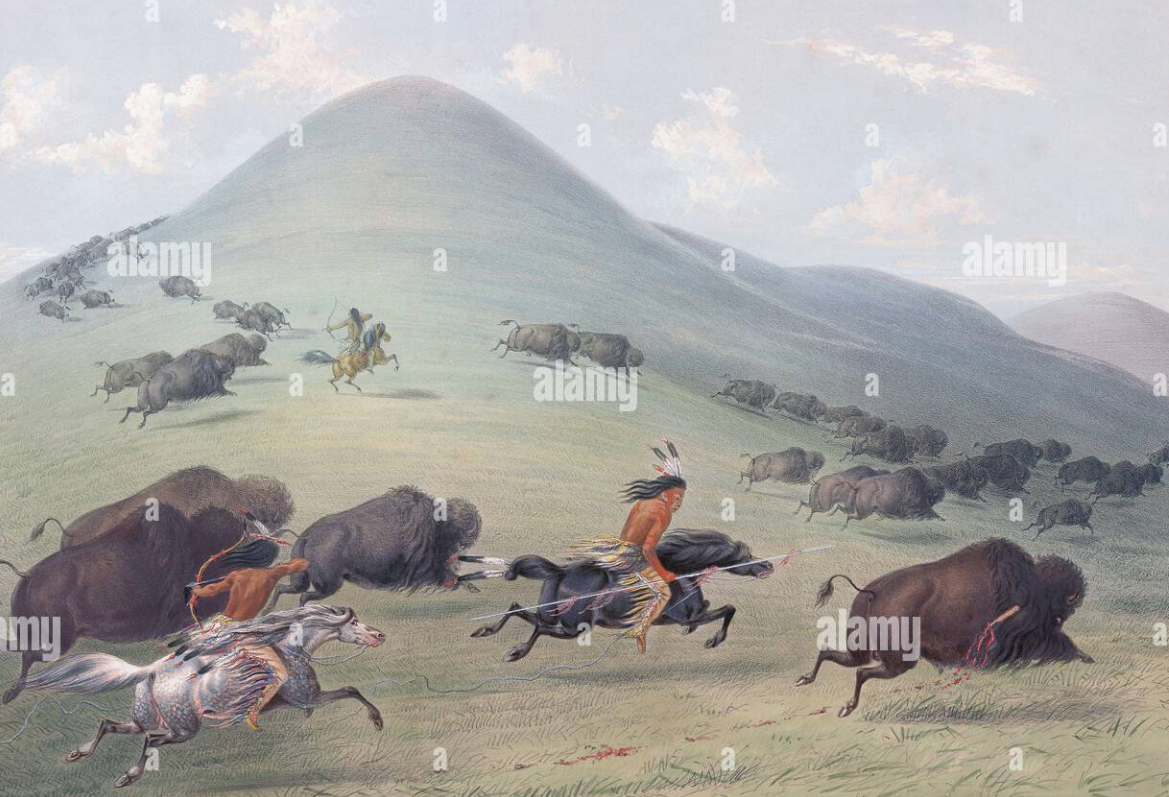 Sioux War Dance
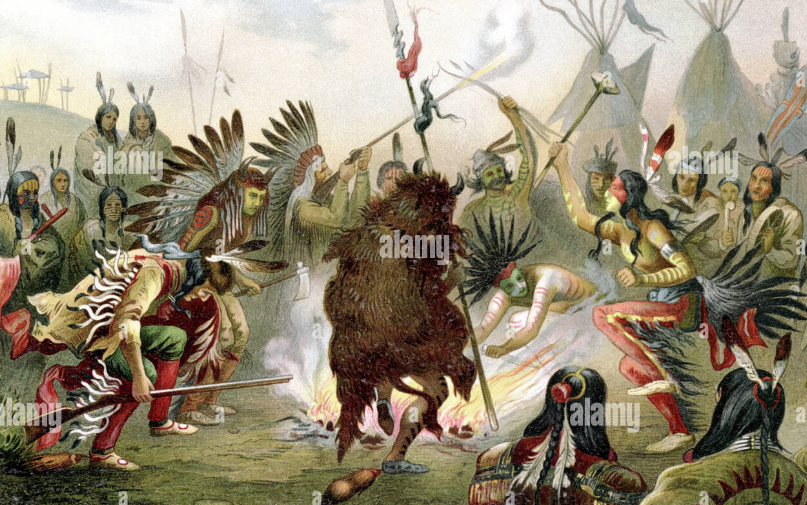 Plains Indians Religion
Black Elk 1860’s
"We should understand well that all things are the works of the Great Spirit. We should know that He is within all things: the trees, the grasses, the rivers, the mountains, and all the four-legged animals, and the winged peoples; and even more important, we should understand that He is also above all these things and peoples. When we do understand all this deeply in our hearts, then we will fear, and love, and know the Great Spirit, and then we will be and act and live as He intends".[2
Ancestor worshipped and present among the living

Land as “usufruct”…land granted to all by “Great Spirit” to be left as received.
Indian Wars
Multiple disconnected mini wars 1860-1890
15,000 Indians, 7,000 soldiers settlers killed
50% Indian population die from disease and starvation
Indians outnumbered 2 vs 1 1860, 40 to 1 by 1890

Similar pattern
Initial hostilities, killings as settlers move in and kill wildlife
Treaty signed with “chiefs” by US military 
Indians give up land and move to reservations in exchange for grants & food
More settlers arrive, gold, silver discovered 
New treaty signed with alternate “chiefs”, land reduced, 
Food not distributed, Indians starve
Young revolt….murder settlers, 
Army returns …can’t find Indians, attack camps, Indians surrender, lose land, reservations

Fighting merciless, indiscriminate (Indians usually spare women and children)
Indian Wars 1860-1890
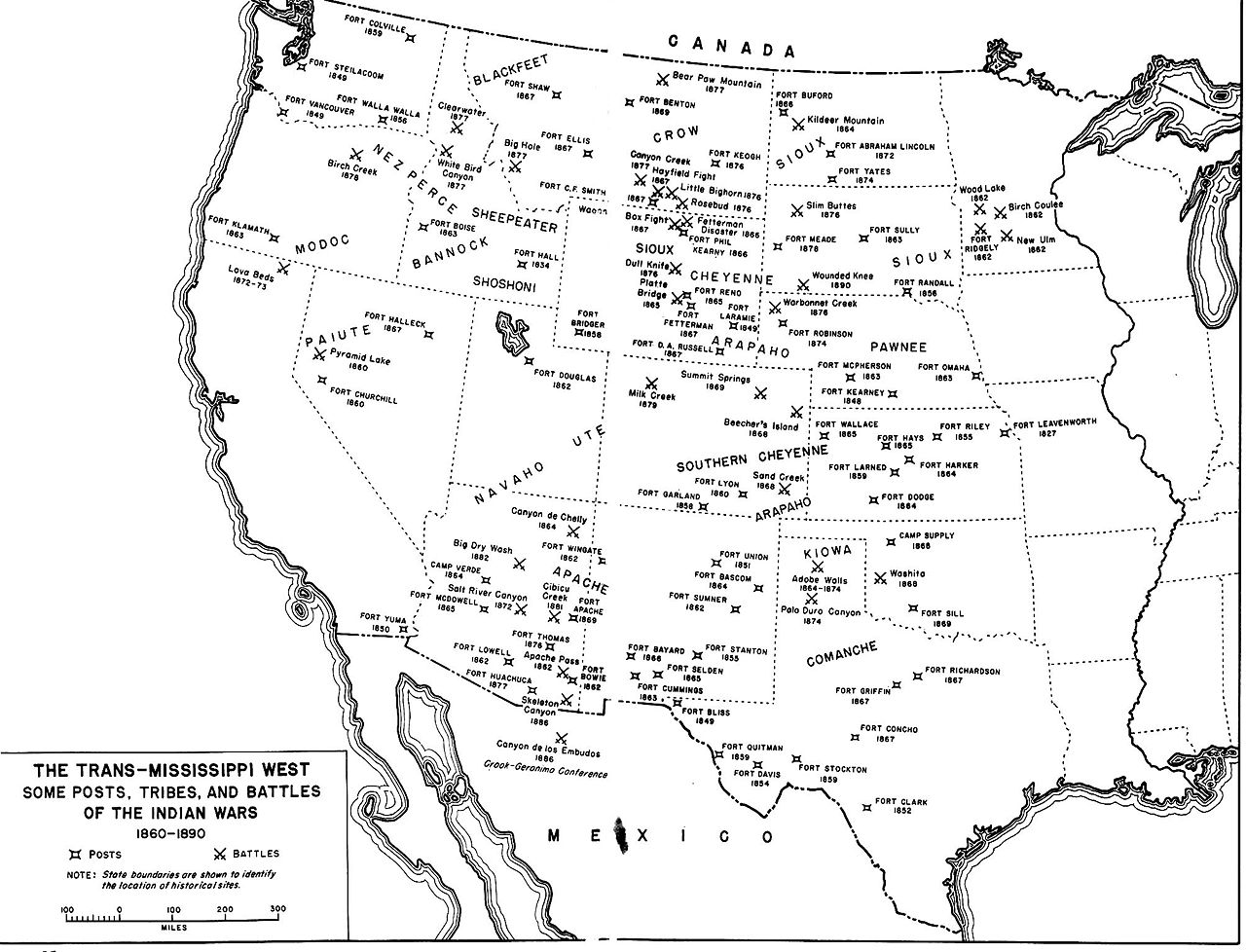 Sioux Rising 1862
Sioux moved to reservations prior to civil war…conflict other tribes, settlers move in
Little Crow
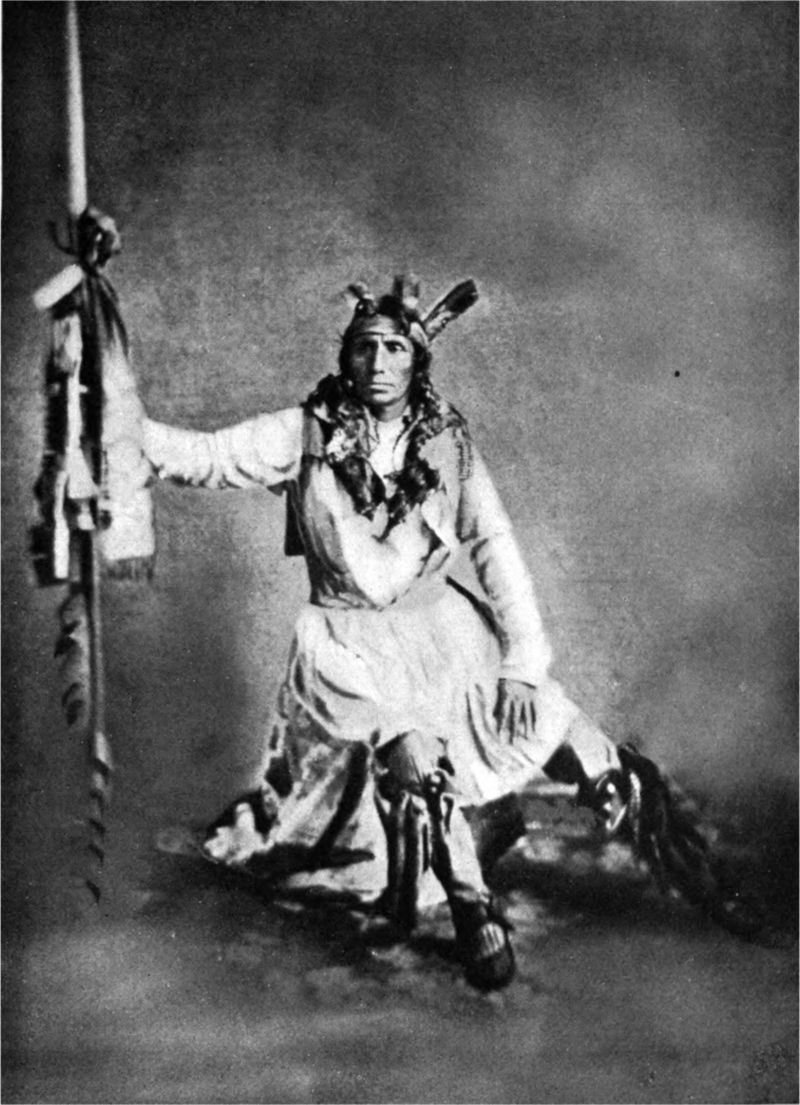 Army leaves, food distribution breaks down .corruption & disruption …starvation…army moves east
Reservation manager tells Indians to “eat grass”
Little Crow leads break away band attack
…decapitate manager, Insert grass in head
…500 settlers slaughtered
…1000’s settlers refugees
Lincoln orders army to return
Army of 1,700 defeat 500 Indians 
Indians surrender
Mass execution Sioux rising 1862
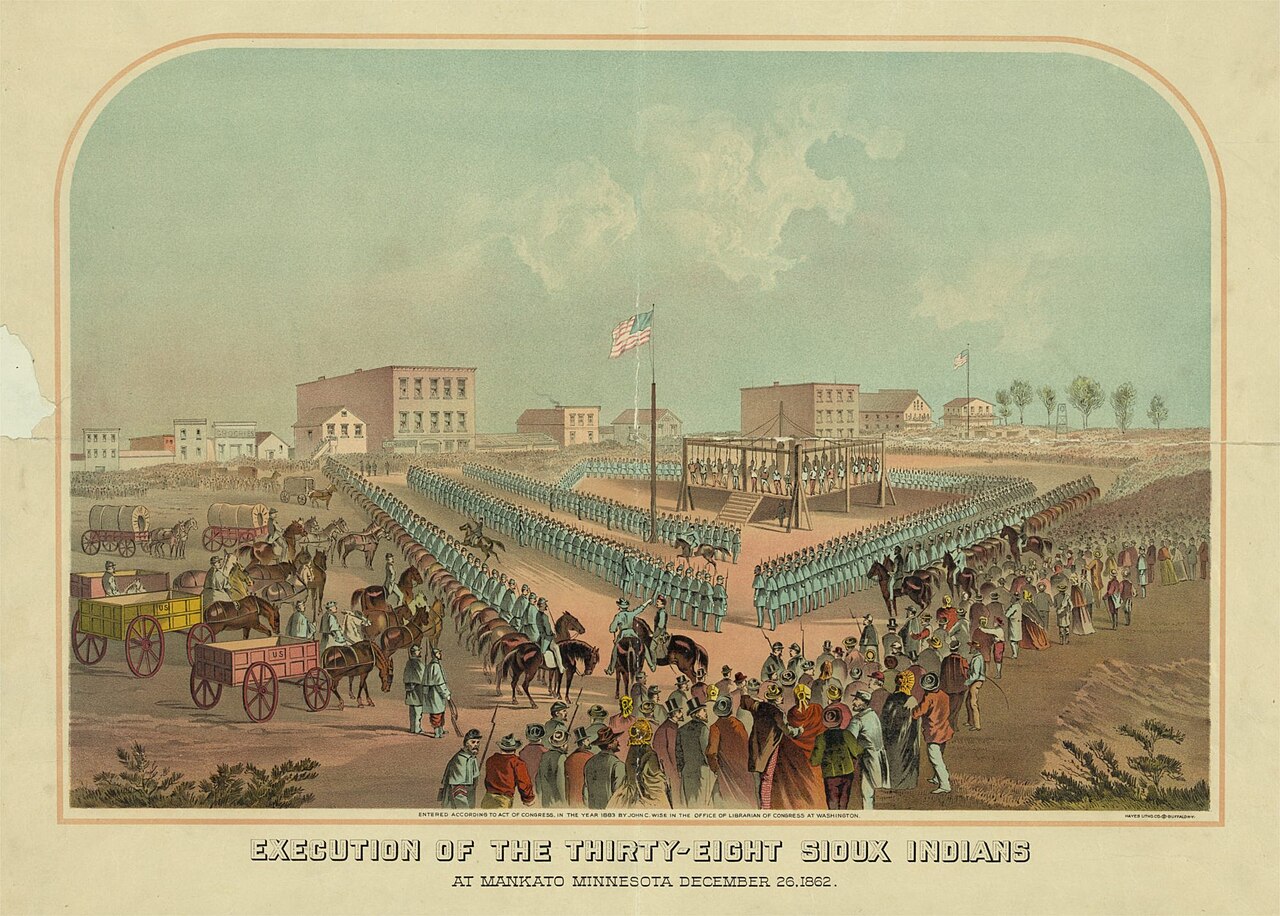 Army puts Indians
On trial, sentences
350 to death
Lincoln commutes  320
…including Little Crow
38 hanged at largest mass 
Hanging in US history
….arbitrary definition of
    ”combatants” 
….Little Crow spared
… murdered by settler 1 year
later
Colorado “War” of 1864
Fort Laramie Treaty 1859..Cheyenne chief Little Kettle secures adequate land

Gold discovered  Colorado 1859, miner pour into territory

Settlers/ miners murdered….army responds, New Treaty…Indians lose 90% of land

Elders accommodate, alternate extermination  young revolt, murder settlers

Army sent to impose order...all Indians alike

“Black Kettle” Chief agrees with treaty, flies US flag outside camp, most men absent hunting

600 Cavalrymen led by Colonel Chivington attacks camp with remit to “eliminate” Indians
The “battle” of Sand Creek 1864
1900 painting…army attacking camp
The reality:
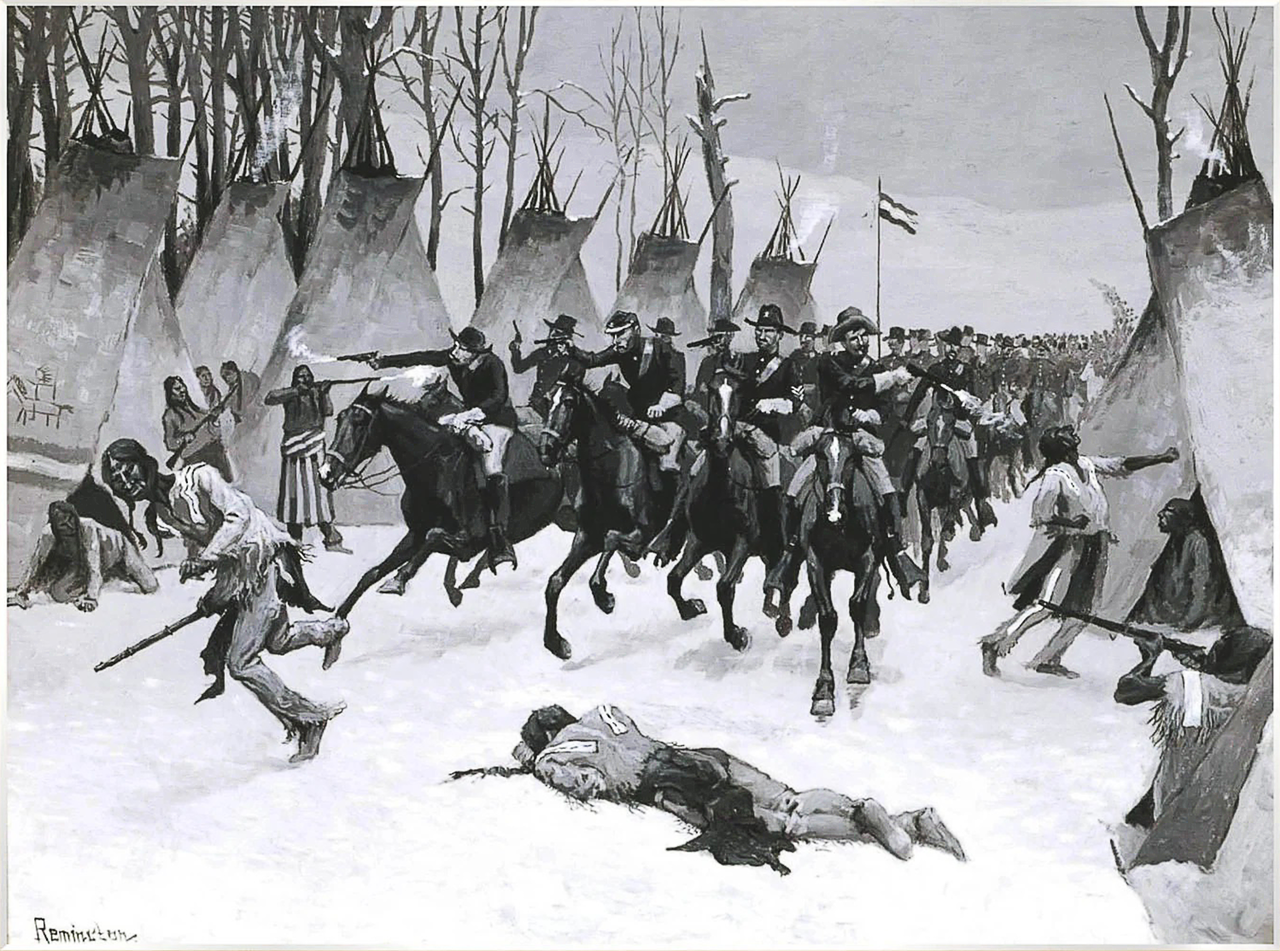 “I saw the bodies of those lying there 
cut all to pieces, worse mutilated than any
 I ever saw before; the women cut all to
 pieces ... With knives; scalped; their brains
 knocked out; children two or three months
 old; all ages lying there, from sucking 
infants up to warriors ... By whom were 
they mutilated? By the United States troops ...
— John S. Smith, Congressional Testimony 1865
500 Indians killed, all but 50 women and 
Children. 25 soldiers killed
……US Commander “hero”in press
Grant considers Chivington a disgrace
…..court martialled but acquitted
“Red Cloud’s War” 1866
Sioux expand South, defeat
Cheyenne. aggressive
“Fetterman Massacre”
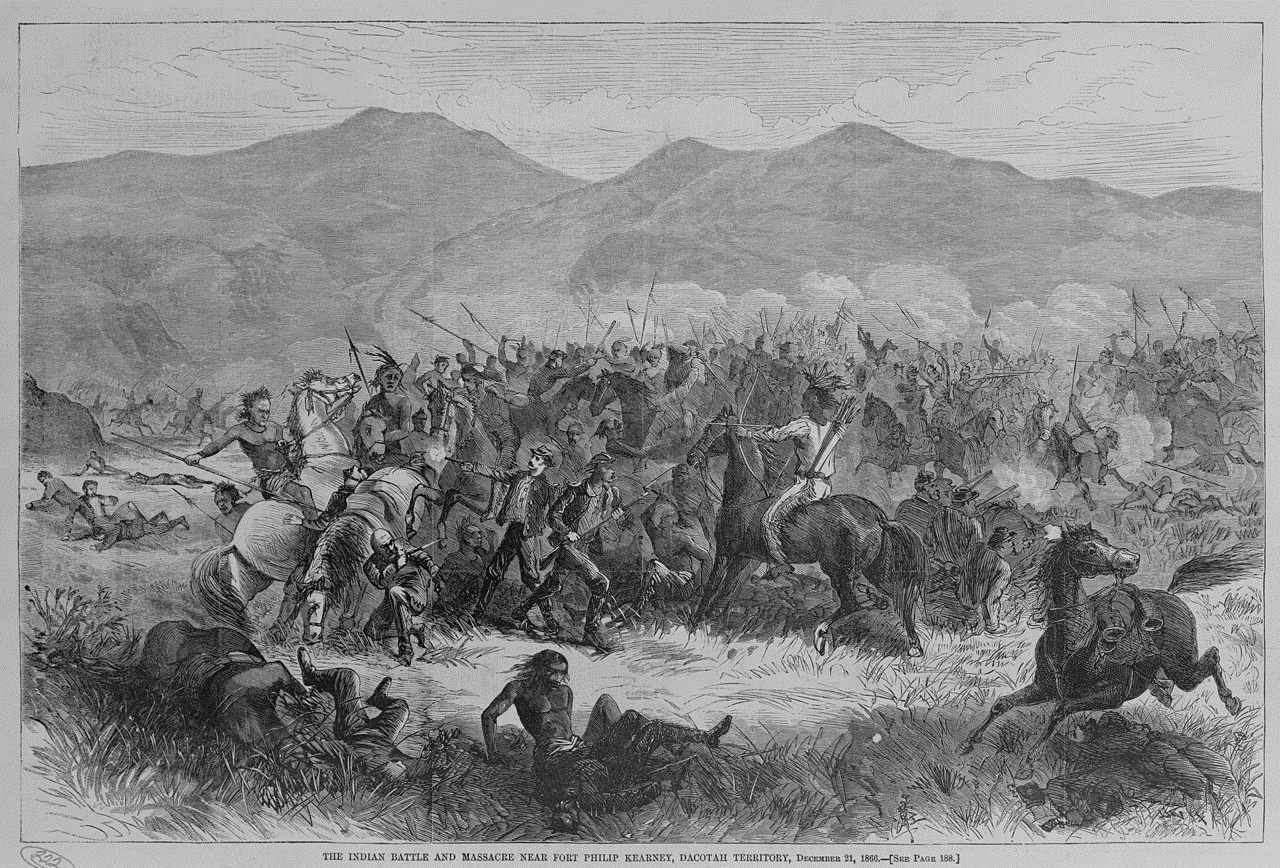 Trails developed through
Indian Lands….”Red Cloud”
Protests….ignored
Army of 1,000 sent…under
Funded…using muzzle loading
Guns.. Indian force of 2,000 
Surround fort…skirmishes
Indians…90% bow & arrows
Company decides to attack
..no reconnaissance.. 80 killed
Further fights. US decide to
Accept Red Cloud terms
Fort Laramie..Sioux dominate
Area 8 years…till gold
Battle of Beechers Island 1868…new technology
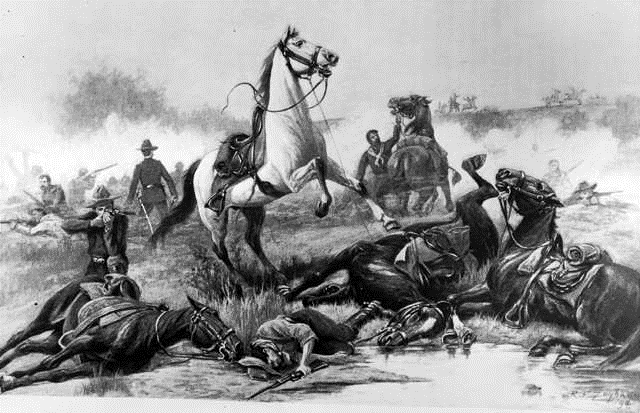 Indian raiding parties: revenge
Vs Sand Creek. Settler encroachments
Army patrol of 50, all with repeating
Rifles  attacked by 900 Cheyenne led by “Roman Nose”
Soldier led by Captain Beecher
Dismount, hold position….repel attacks
Roman Nose…goaded into attack
…killed . Indians retreat
…relief column appears
…Cheyenne give up…75 dead vs
6 cavalryman…..tactics forgotten
George Armstrong Custer (1839-1876)
Born Ohio, English & 
German immigrants, father
blacksmith
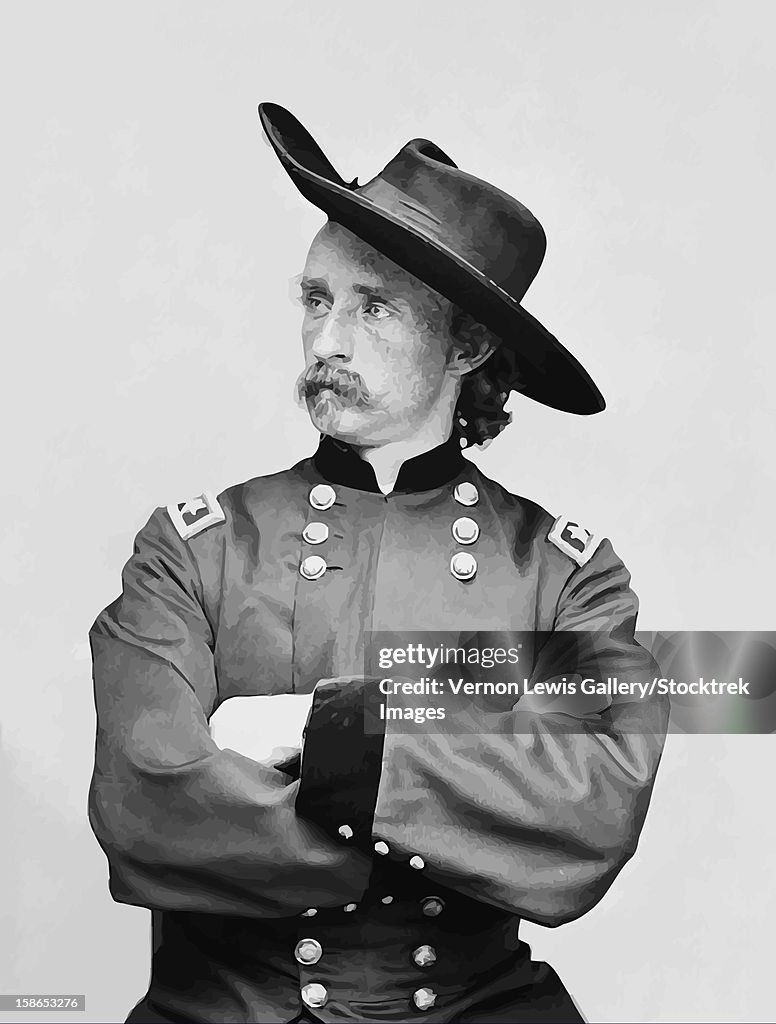 Last in class at West Point
Brave reckless in Civil War
Rises up ranks, awards for bravery
Lieutenant Colonel of cavalry
At age 25
Leads 7th cavalry in Indian wars
Delivers “Sand Creek” style 
Attack at “Battle” of Washita
…200 Indians killed 50 males, 150
Women and children
…sends 20 men ahead to scout
…all killed
…newspaper considered hero
..self publicises….along with wife
George Armstrong Custer and “Libbie”
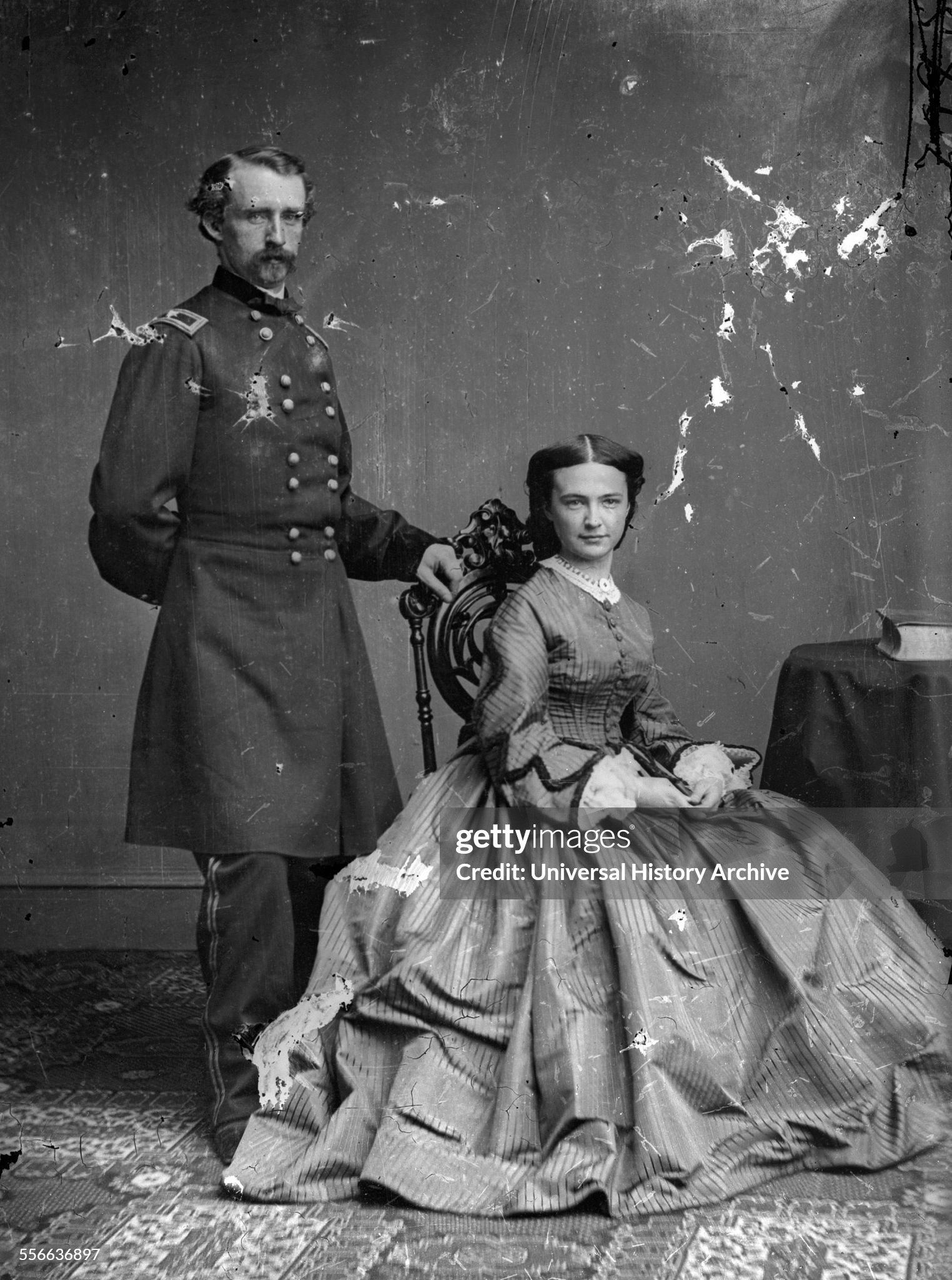 Marries up to Elisabeth
Daughter of judge father 
Objects but agrees when
Custer promoted to Colonel
Turbulent marriage
George…gambler,
Womaniser, preyed 
on captive Indian women
Both court press….
Custer “hero of the west”
Accompanies husband on
Campaigns….”blogger”
Big Horn Campaign
Sioux starving…leave
Reservation.. Dynamic
Spirit lead Sitting Bull unites
with neighbouring tribes
….makes up camp
….up to 3,000 warriors
…largest Plain Indian 
Force ever assembled
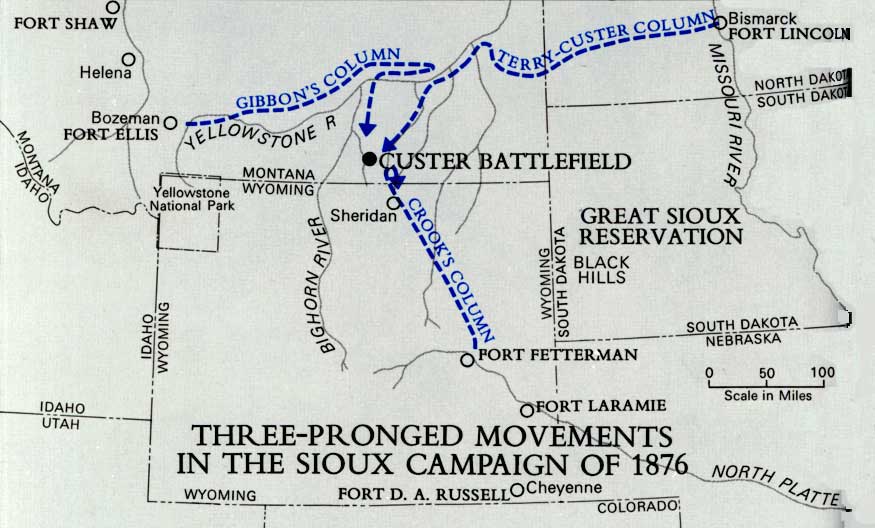 “Custer quote “there
Are not enough Indians
In the world to defeat
The Seventh Cavalry”
Divides force of 600 into
Three columns
Decides to attack 
Indian camp…without
reconnaissance
The myth: valiant last stand
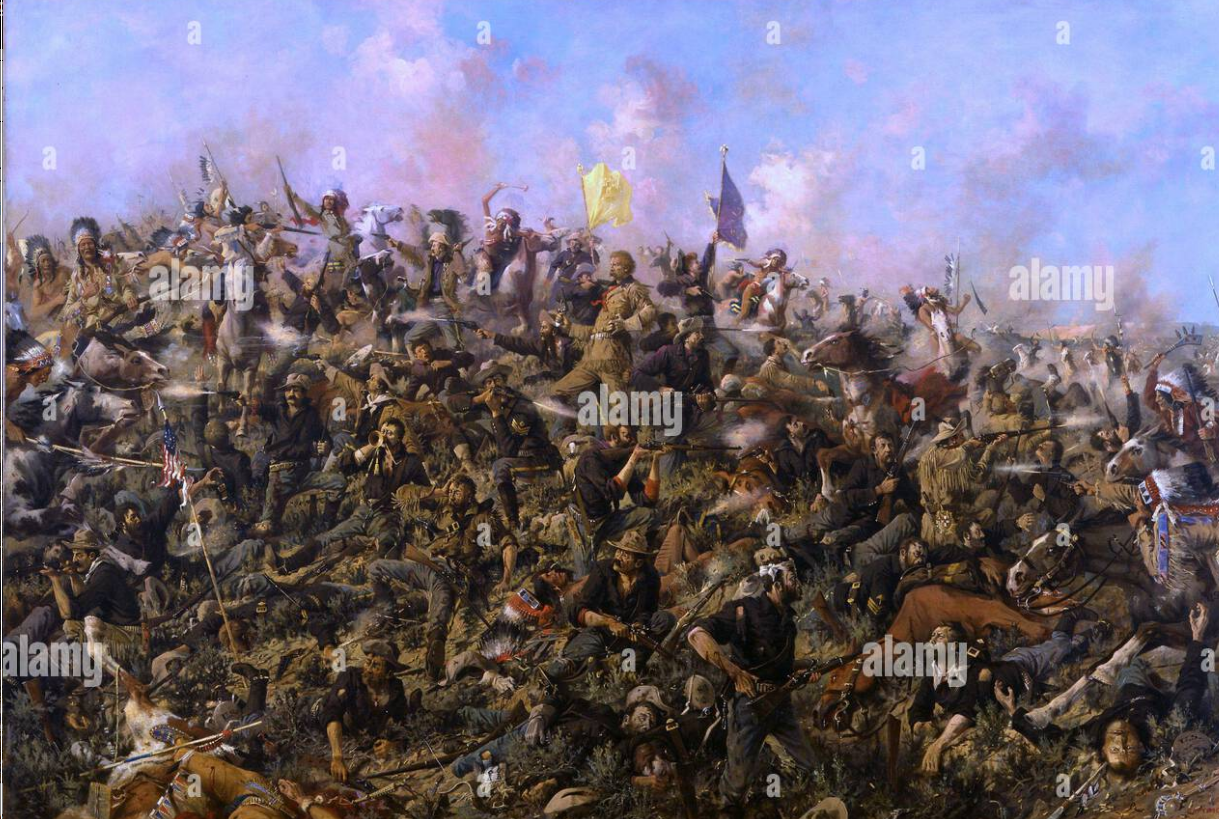 Custer and 200
Men killed
Rest of army
Escapes
The Indian view…running for their lives
Memoirs of “White Bull” I charged in…A tall well built soldier saw me coming…We grabbed each other and wrestled in the dust and Smoke. He hit me with his fists..then grabbed my long braids
With both hands pulled my face close and 
Tried to bite my nose off. …Finally I broke
Free. He drew his pistol. I wrenched it out of
His hand and and struck him three times with
my head, knocked him over shot him in the 
Heart. ..That was a hard fight. But it was a 
Glorious battle, I enjoyed it..
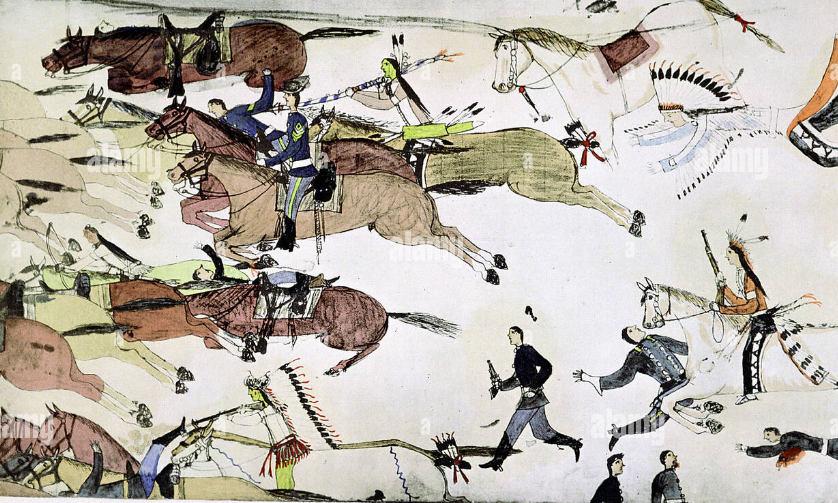 “Big Head memories "I was told that after
 the battle two Cheyenne women came across
 Custer's body. They knew him, because he 
had attacked their peaceful village on the 
Washita. These women said, 'You smoked the
 peace pipe  with us. Our chiefs told you that
 you would  be killed if you ever made war on 
us again.  But you would not listen. 
This will make you hear better.' The women each
 took an awl from their beaded cases and stuck
 them deep into  Custer's ears."
Little Big Horn aftermath
US army reinforced to 6,000
Sioux leaders flee to Canada
Warriors return to reservations and remain

Overwhelming force deployed for future Indian Wars
Nez Peerce revolt 1878 200 Indians chased by 2,500 soldiers, case of the premature tourists…
Apache in South West 1880’s overwhelmed…5,000 soldiers chase 34 ‘bandits’ for 2 years

Dawes Act 1887
Indians to be assimilated & detribalised….children removed to boarding schools
“Mixed Race” given path to citizenship
Indian culture to be obliterated
Intermission